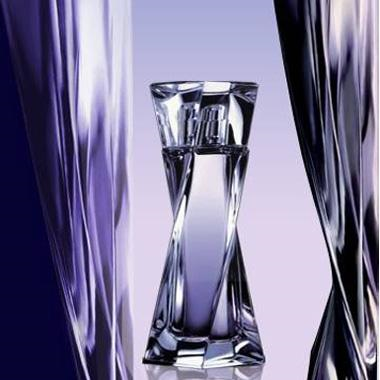 Chương 6QUẢN TRỊ CHIẾN LƯỢC SẢN PHẨM
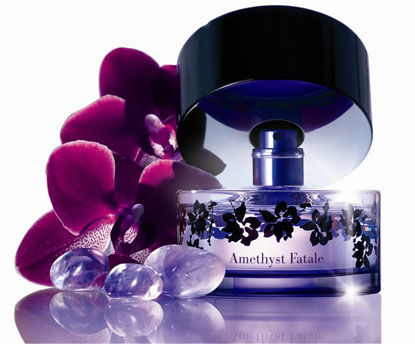 Mục tiêu chương
Làm rõ đặc tính của sản phẩm và phân loại sản phẩm
Phân tích các quyết định sản phẩm và quyết định chiến lược nhãn hiệu
Mô tả và phân tích các chiến lược quản trị chu kì sống của sản phẩm
Nội dung chương
6.1 Đặc tính của sản phẩm và phân loại sản phẩm
6.2 Quyết định chiến lược sản phẩm
6.1 Đặc tính và phân loại sản phẩm
6.1.1 Khái niệm sản phẩm
Sản phẩm là tất cả những thứ có thể được chào bán trên thị trường để có thể thỏa mãn một nhu cầu hoặc mong muốn.
 (Philip Kotler)
6.1.2 Cấp độ của sản phẩm
Sản phẩm tiềm năng
Sản phẩm hoàn thiện
Sản phẩm mong đợi
Lợi ích cốt lõi
Sản phẩm cơ bản
6.1.3 Phân loại sản phẩm
6.1.3.1 Độ bền và tính hữu hạn
Hàng lâu bền (Durable goods)
Hàng không lâu bền (Non-durable goods)
Dịch vụ (Service)
6.1.3.2 Phân loại hàng tiêu dùng
Hàng tiện dụng (convenience goods)
Hàng mua có lựa chọn (shopping goods)
Hàng đặc biệt (specialty goods)
Hàng không thiết yếu (unsought goods)
Phân loại hàng công nghiệp
Vật liệu và phụ tùng
Nguyên liệu
 Vật liệu và phụ tùng
Hạng mục cơ bản
Công trình
Trang thiết bị
Vật tư và dịch vụ kinh doanh
Vật tư phục vụ sản xuất
 Vật tư bảo trì và sửa chữa
Dịch vụ tư vấn
 Dịch vụ bảo trì và sửa chữa
Vật tư phục vụ sản xuất
 Vật tư bảo trì và sửa chữa
6.2 Quyết định chiến lược sản phẩm
6.2.1 Quyết định về sản phẩm
6.2.1.1 Quyết định về danh mục sản phẩm
	Danh mục sản phẩm được hình thành từ nhiều sản phẩm khác nhau được nhóm gộp trong các loại sản phẩm
Loại sản phẩm (product line) là một nhóm những sản phẩm có liên hệ mật thiết với nhau hoặc chúng thực hiện một chức năng tương tự
Danh mục sản phẩm của một doanh nghiệp sẽ có chiều rộng, chiều dài, chiều sâu và mật độ nhất định
6.2.1.2 Quyết định kéo dài dòng sản phẩm
 Kéo dài xuống phía dưới
Nhận ra những cơ hội phát triển mạnh
Bị đối thủ cạnh tranh tấn công ở trên
Sự tăng trưởng ở trên ngày càng chậm
Muốn mở rộng xuống dưới
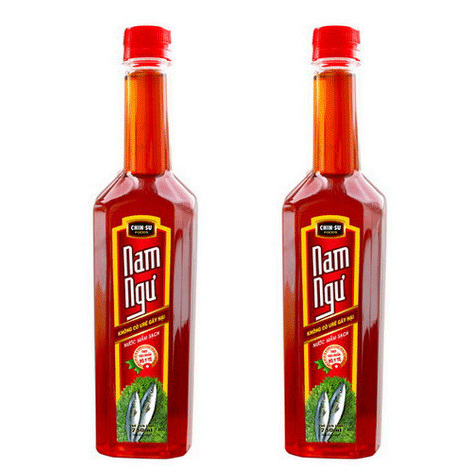 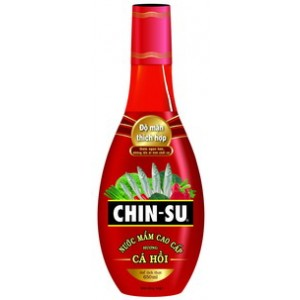 Kéo dài phía trên
Tỉ lệ tăng trưởng phía trên cao hơn
Tiền lãi cao hơn
Muốn khẳng định mình với đầy đủ loại sản phẩm
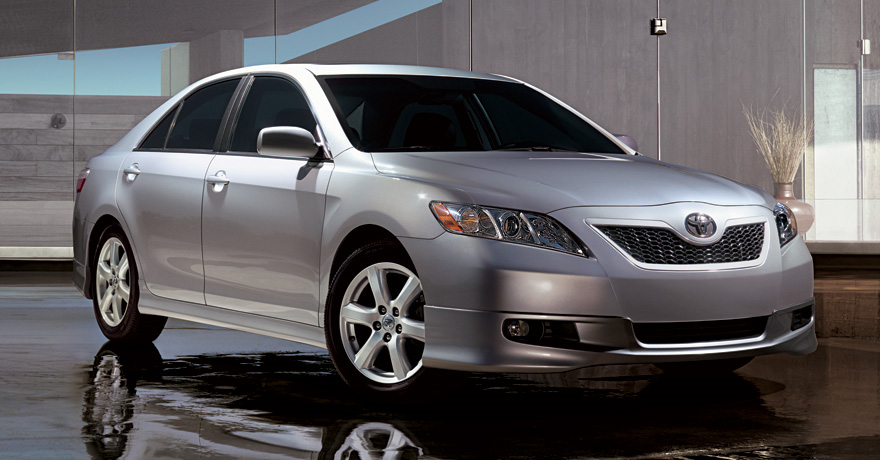 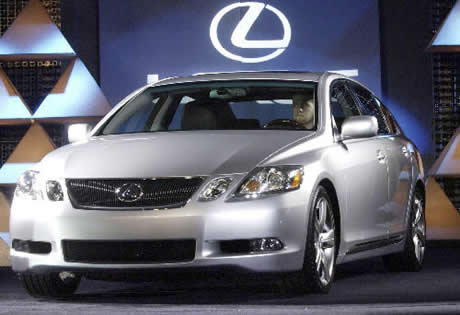 Kéo dài hai phía
	Truyền tải thông điệp  khách hàng:  “doanh nghiệp sản xuất đầy đủ một loại sản phẩm”
6.2.1.3 Quyết định hiện đại hóa sản phẩm
Thay đổi từng phần
Thay đổi toàn bộ
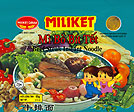 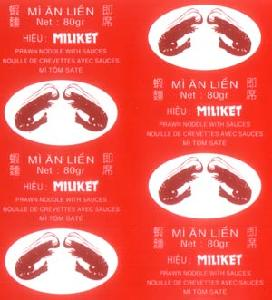 6.2.1.4 Quyết định bổ sung sản phẩm
Tìm kiếm lợi nhuận tăng thêm
Cố gắng thỏa mãn nhu cầu của đại lý
Cố gắng trở thành người luôn dẫn đầu
Cố gắng lấp kín lỗ hổng để ngăn ngừa đối thủ cạnh tranh
6.2.1.5 Quyết định thanh lọc sản phẩm
Loại sản phẩm đó có mặt hàng không mang lại lợi nhuận
Doanh nghiệp thiếu năng lực sản xuất
Doanh nghiệp tập trung để sản xuất những mặt hàng đem lại lợi nhuận hơn
6.2.2 Quyết định chiến lược nhãn hiệu
6.2.2.1 Khái niệm về nhãn hiệu
	“Nhãn hiệu là tên gọi, thuật ngữ, ký hiệu, biểu tượng hay kiểu dáng, hoặc sự kết hợp những yếu tố đó nhằm xác nhận hàng hóa hay dịch vụ của một người bán hàng hay một nhóm người bán và phân biệt chúng với những thứ của đối thủ cạnh tranh”.  (Hiệp hội Marketing Mỹ)
6.2.2.2 Quyết định chiến lược nhãn hiệu
	Có 4 cách lựa chọn khi quyết định chiến lược nhãn hiệu
Bốn chiến lược nhãn hiệu
Hiện có
Mới
Hiện có
Tên nhãn
Mới
Loại sản phẩm
Mở rộng chủng loại
	Bổ sung thêm mặt hàng vào cùng một loại sản phẩm dưới cùng một tên nhãn
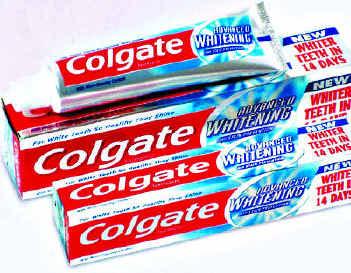 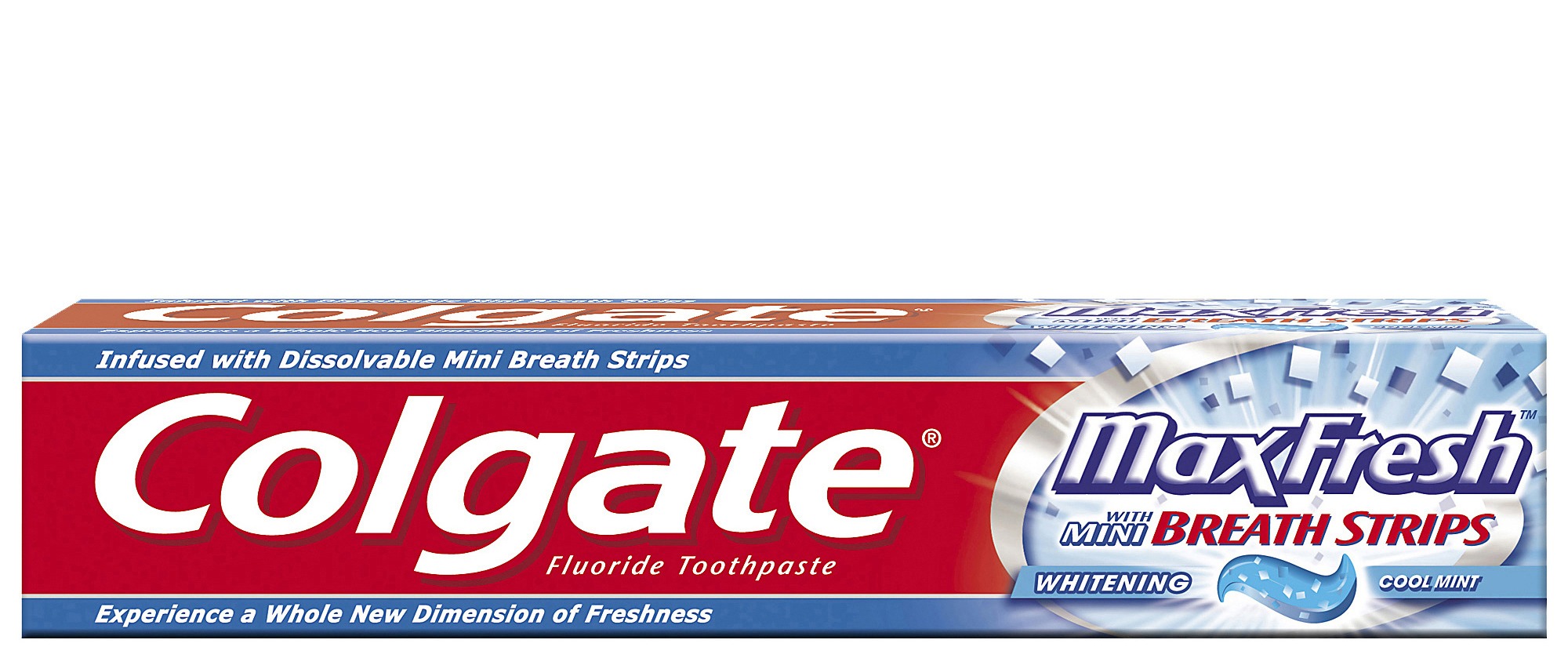 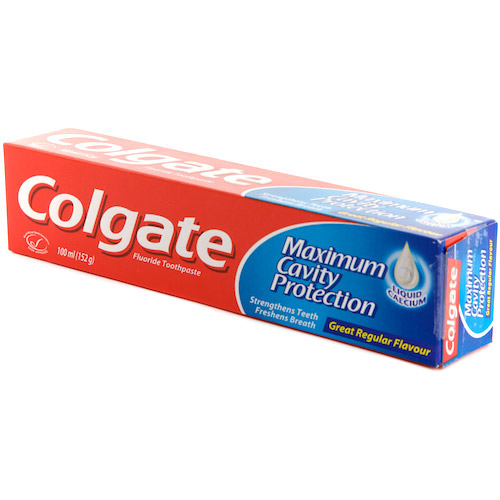 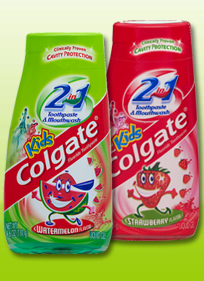 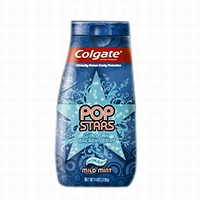 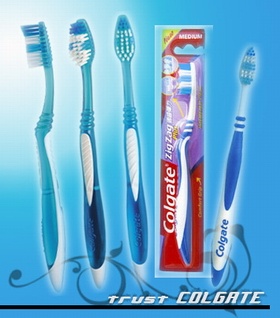 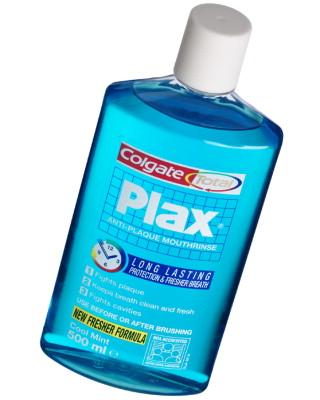 Lý do mở rộng chủng loại sản phẩm:
Năng lực sản xuất dư thừa
Muốn đáp ứng nguyện vọng của khách hàng về sư đa dạng
Muốn theo kịp đối thủ cạnh tranh
Việc mở rộng chủng loại chứa đựng nhiều rủi ro: 
Tên nhãn có khả năng mất đi ý nghĩa đặc biệt
Không đảm bảo đủ để trang trải chi phí phát triển và khuyến mại
Mở rộng nhãn hiệu
	Công ty có thể quyết định sử dụng nhãn hiệu hiện có để tung ra một sản phẩm thuộc loại mới
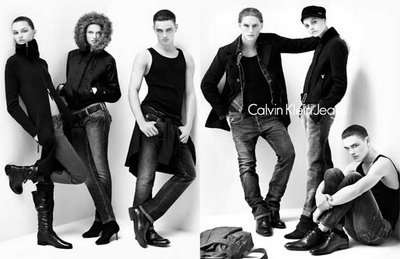 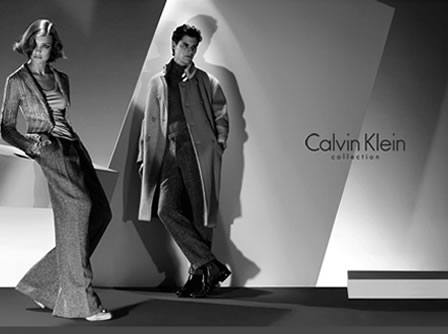 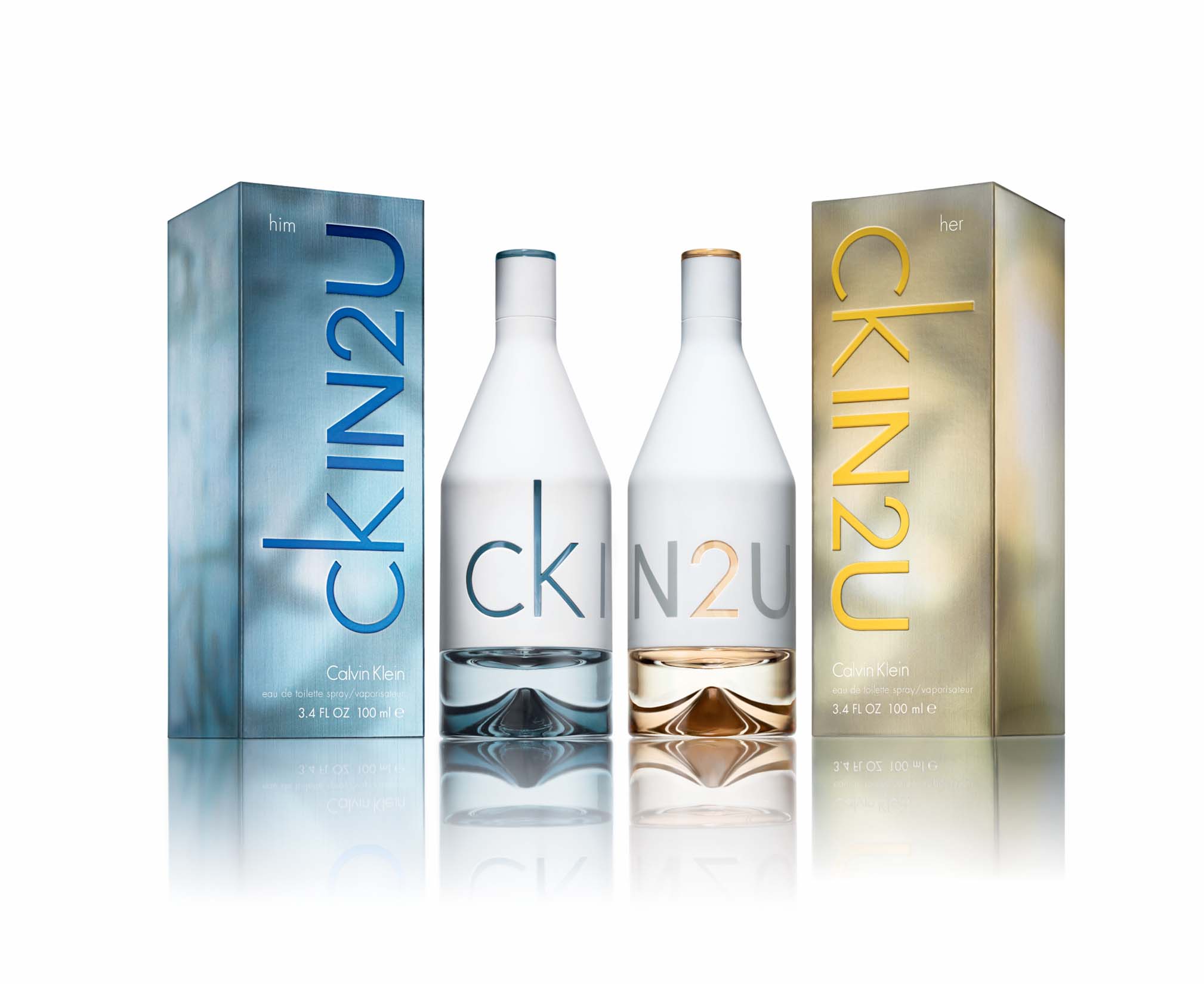 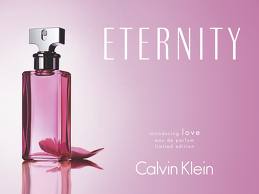 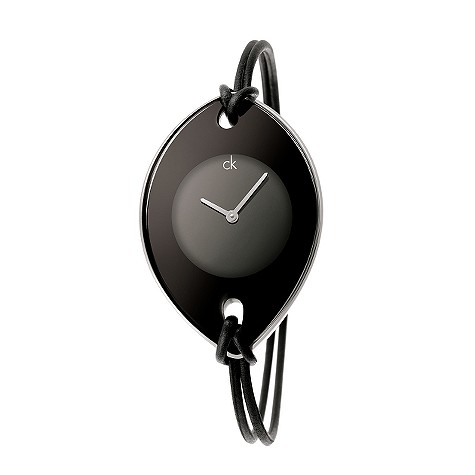 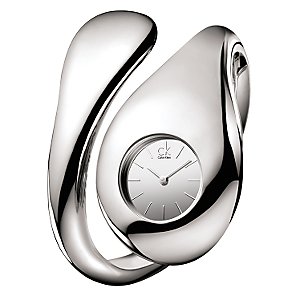 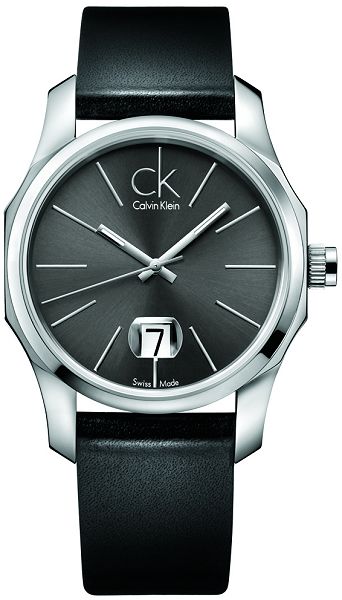 Một tên nhãn nổi tiếng cho phép:
Sản phẩm mới được nhận biết ngay và sớm được chấp nhận
Cho phép doanh nghiệp tham gia vào những loại sản phẩm mới dễ dàng hơn
Tiết kiệm nhiều chi phí quảng cáo
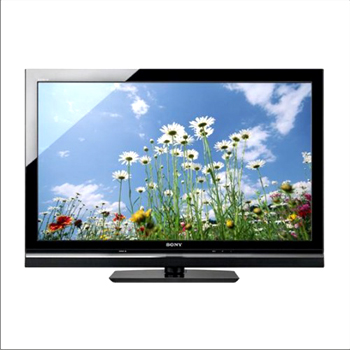 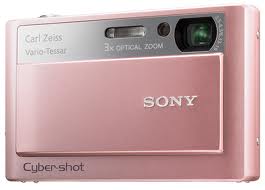 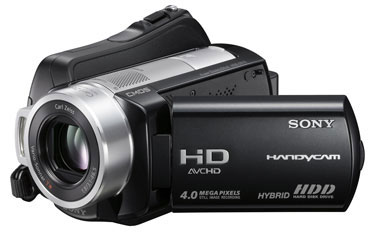 Chiến lược mở rộng nhãn hiệu cũng chứa đựng nhiều rủi ro khi:
Sản phẩm mới có thể làm người mua thất vọng
Có thể gây thiệt hại đến tín nhiệm của khách hàng đối với các sản phẩm khác của doanh nghiệp
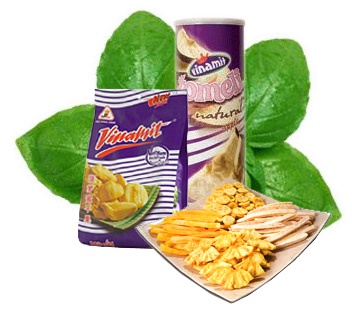 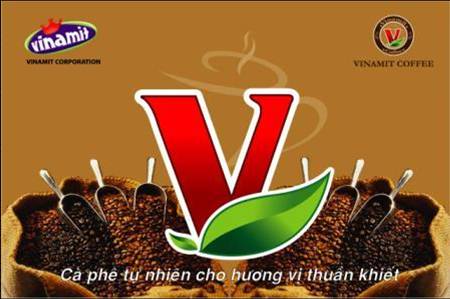 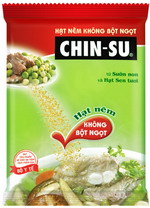 Sử dụng nhiều nhãn hiệu
Thiết lập những tính chất khác nhau và khơi gợi những động cơ mua khác nhau
Cho phép công ty chiếm giữ được nhiều không gian phân phối
Bảo vệ nhãn hiệu chính bằng những nhãn hiệu bọc sườn
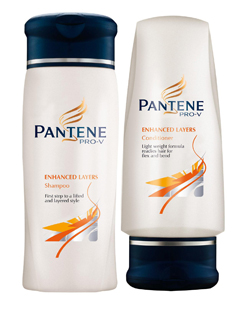 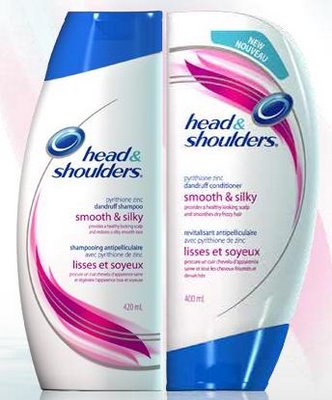 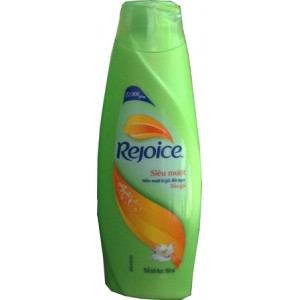 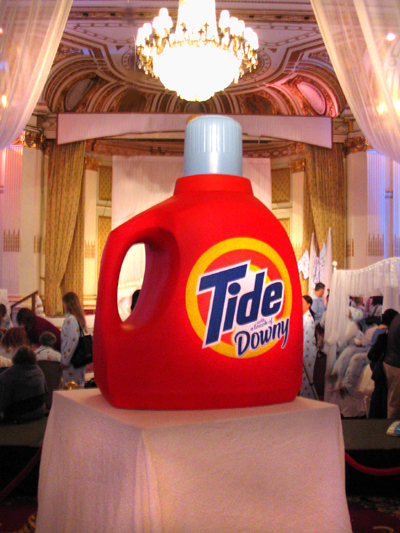 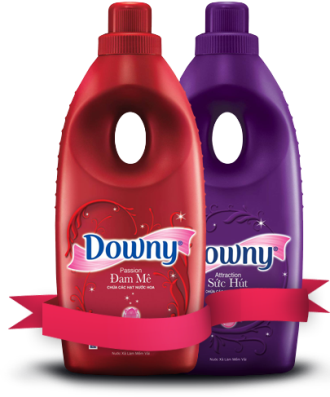 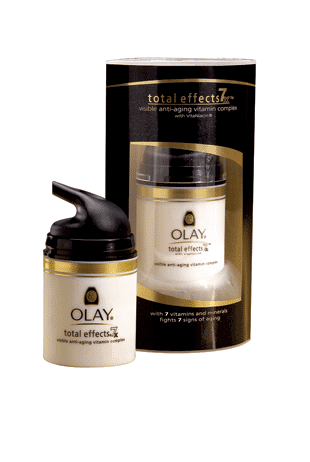 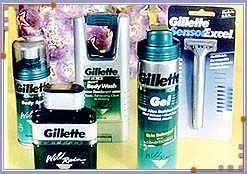 Sử dụng nhãn hiệu mới
	Doanh nghiệp có thể sử dụng nhãn hiệu mới khi nhận ra nhãn hiệu thường dùng không thích hợp do đó công ty phải tạo ra tên nhãn mới
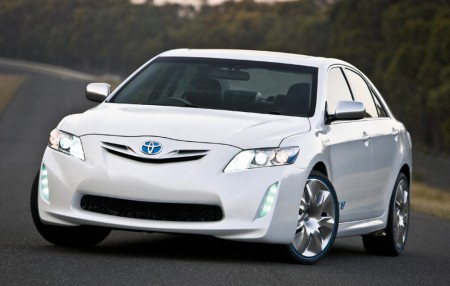 Toyota Corolla
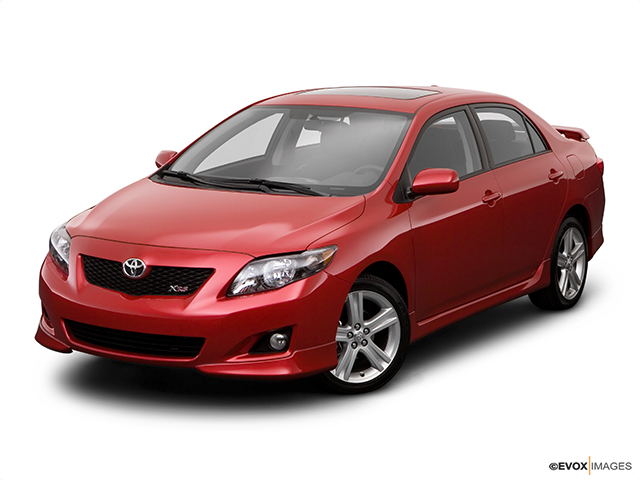 Toyota Camry
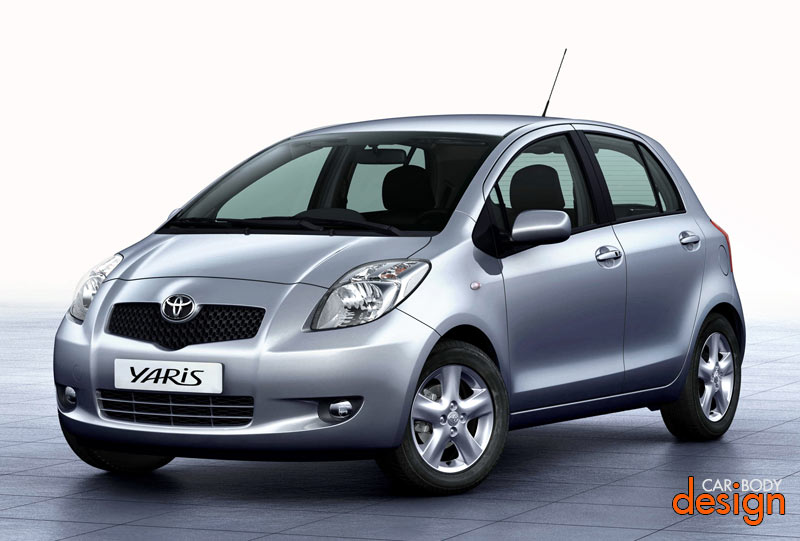 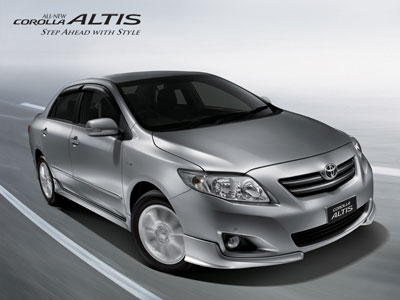 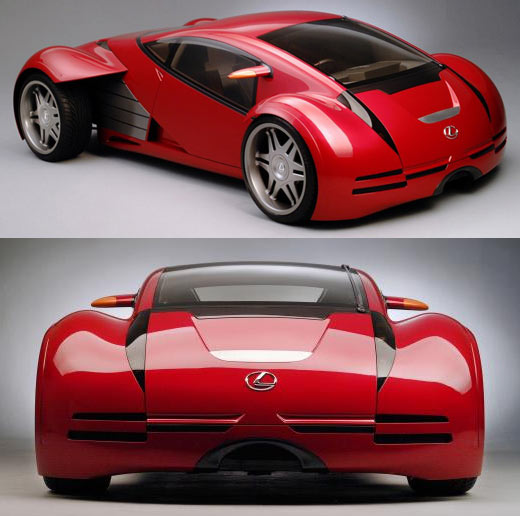 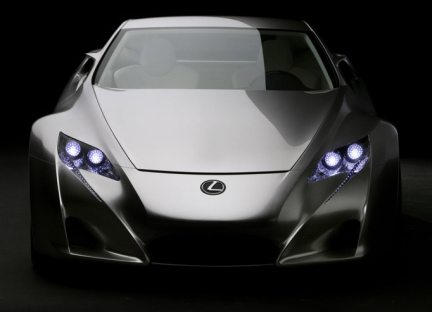 6.2.3 Quản trị chu kì sống của sản phẩm (PLC)
6.2.3.1 Khái niệm
	Chu kì sống của sản phẩm là khoảng thời gian sản phẩm tồn tại trên thị trường và nó mô tả sinh động các giai đoạn trong lịch sử tiêu thụ của sản phẩm.
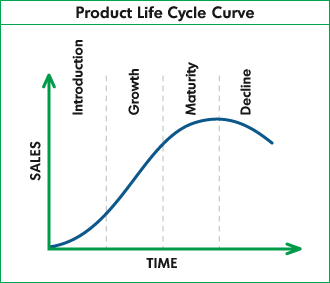 6.2.3.2 Giai đoạn giới thiệu
	Giai đoạn này bắt đầu khi một sản phẩm mới được đem bán trên thị trường và cần có thời gian để có thể đưa sản phẩm ra một số thị trường
Lợi nhuận âm hay thấp bởi vì mức tiêu thụ thấp
Các chi phí phân phối và chiêu thị rất lớn
Giá thường cao
KHUYẾN MẠI
Cao
Thấp
Cao
GIÁ
Thấp
6.2.3.3 Giai đoạn phát triển 
Giai đoạn này lợi nhuận tăng nhanh, những người tiên phong thích sản phẩm và người tiêu dùng bắt đầu mua sản phẩm.
Các đối thủ cạnh tranh bắt đầu thâm nhập thị trường
6.2.3.4 Giai đoạn trưởng thành
	Nhịp độ tăng trưởng của sản phẩm chựng lại và sản phẩm bước vào giai đoạn trưởng thành
Giai đoạn trưởng thành chia làm 3 thời kỳ:
Thời kỳ trưởng thành tăng trưởng
Thời kỳ trưởng thành ổn định
Thời kỳ trưởng thành suy tàn
Các chiến lược Marketing
Cải biến thị trường
Cải biến sản phẩm
Cải biến Marketing hỗn hợp
Thay đổi thái độ của người không sử dụng
Xâm nhập những khúc thị trường mới
Giành khách hàng của đối thủ cạnh tranh
Cải biến thị trường
Thúc đẩy sử dụng thường xuyên hơn
Tăng mức sử dụng mỗi lần
Đưa ra những công dụng mới và phong phú hơn
Chiến lược cải biến chất lượng nhằm nâng cao tính năng của sản phẩm 
Chiến lược cải biến tính chất nhằm bổ sung thêm những tính chất mới
Cải biến sản phẩm
Cải biến kiểu dáng nhằm làm tăng tính hấp dẫn về thẩm mỹ của sản phẩm
Giá
Phân phối
Chiêu thị
Cải biến Marketing hỗn hợp
6.2.3.5 Giai đoạn suy thoái
	Trong giai đoạn này mức tiêu thụ của sản phẩm suy giảm vì một số lý do như: sự tiến bộ về công nghệ, thị hiếu thay đổi hoặc mức cạnh tranh gia tăng
Chiến lược Marketing
Phát hiện những sản phẩm yếu kém Doanh nghiệp thiết lập ra một hệ thống để phát hiện ra những sản phẩm yếu kém
Xác định chiến lược Marketing: đưa ra quyết định bỏ rơi những thị trường suy yếu sớm hay tiếp tục theo đuổi
Quyết định loại bỏ
	Nếu sản phẩm vẫn được phân phối và vẫn còn được tín nhiệm thì có thể bán cho một doanh nghiệp nhỏ hơn.
	Nếu không tìm được người mua thì thanh lý nhãn hiệu.
Thank You!
www.themegallery.com